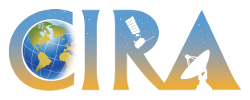 Project V:  Training  National and International Training Development, Delivery, and DistributionPresenter:  Bernie Connell
Participants:  B. Connell, D. Bikos, J. Braun, M. Davison, 
T. Mostek, K.-A. Caesar, V. Castro, and L. Veeck

GOES-R meeting 23 September 2011
Proposal Period:  1 July 2011 – 30 June 2012
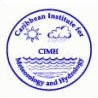 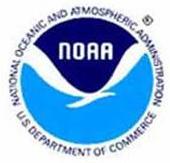 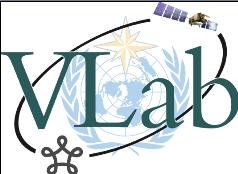 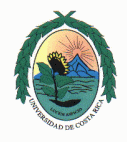 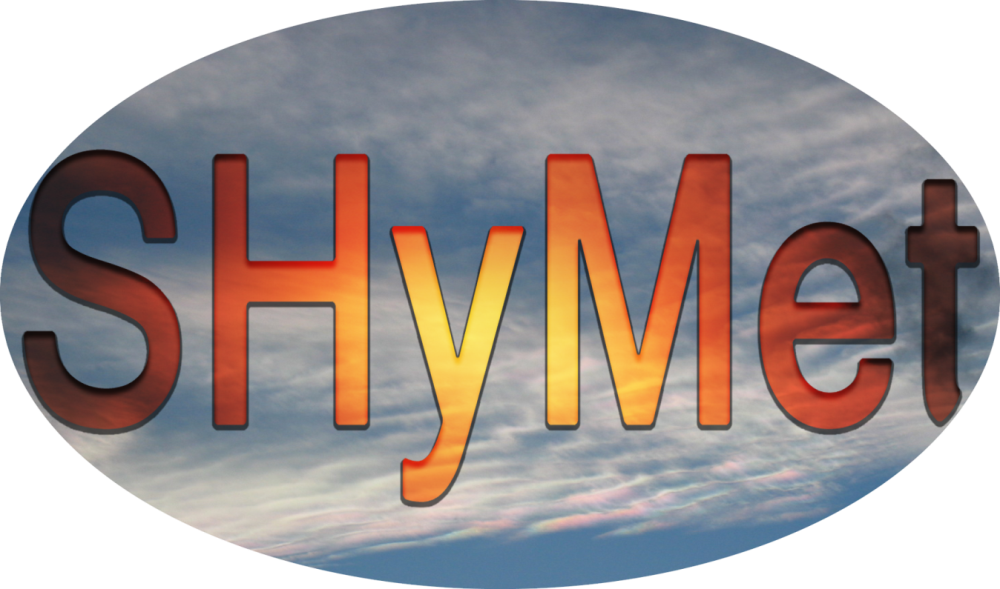 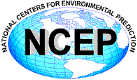 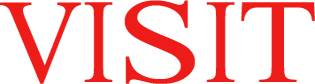 Effective training ..
Leverages on successes of existing national (VISIT/SHyMet, COMET, and SPoRT) and international (WMO VLab)  programs
Adapts content for:
emerging research and technologies
feedback from users
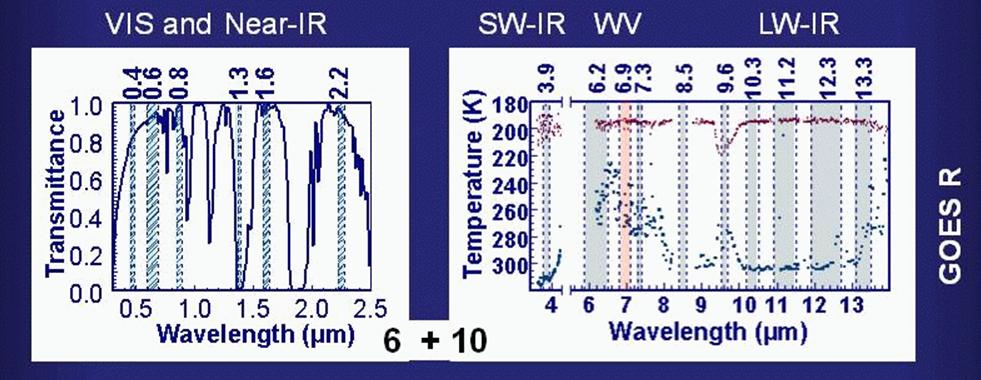 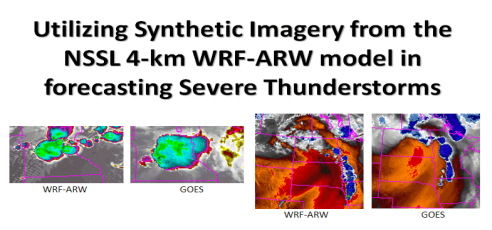 Existing GOES-R Teletraining and Modules
http://rammb.cira.colostate.edu/research/goes-r/risk_reduction/training.asp
[Speaker Notes: The first point includes many things including the basic structure to develop, deliver, and distribute training.]
UPDATES…
GOES-R image and products examples
Activity on the international scene:
Conduct WMO VLab Focus Group of the Americas and Caribbean monthly sessions





What motivates participation?
Attend CALMet International conference 3-8 Oct 2011
WMO VLab Management Group – guidelines for  user readiness for new satellites.
How to better integrate and organize training material on web pages?
Existing GOES-R Modules
Modules with embedded GOES-R content
VISIT Blog
RAMMB PG Blog
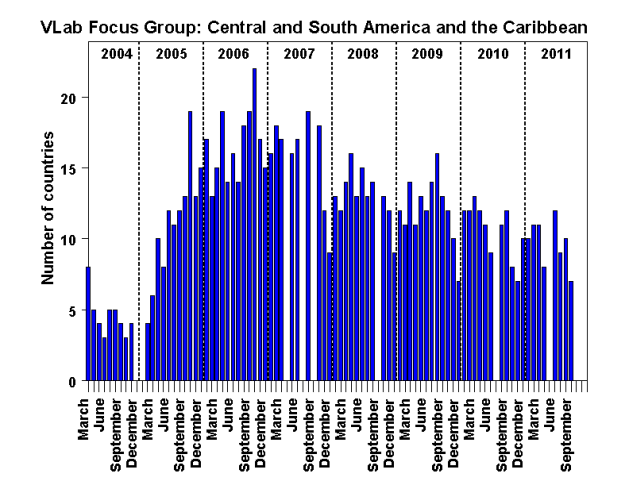 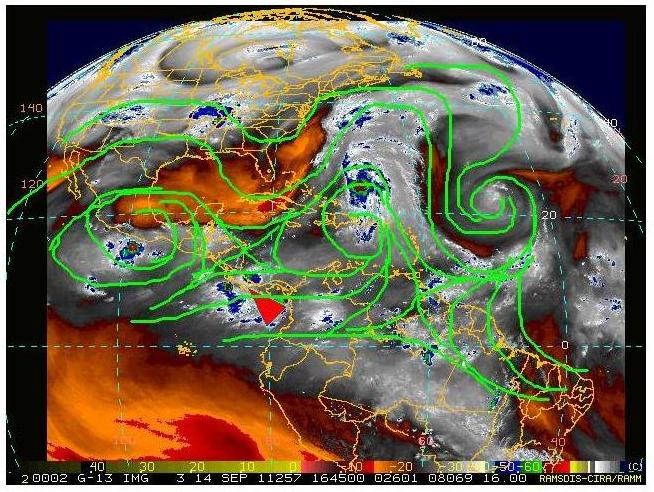 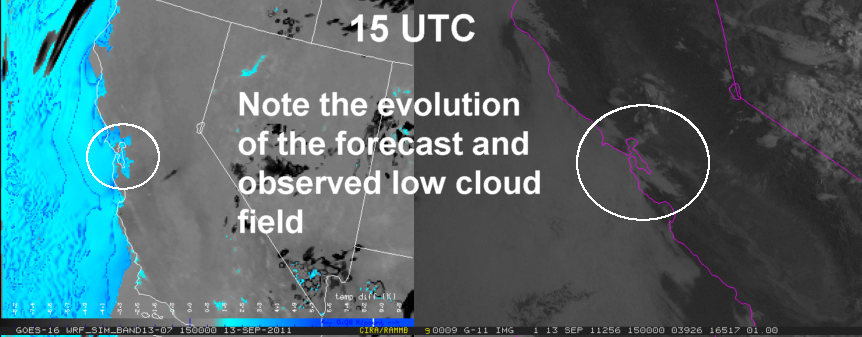 [Speaker Notes: Existing GOES-R Teletraining and Modules
http://rammb.cira.colostate.edu/research/goes-r/risk_reduction/training.asp]